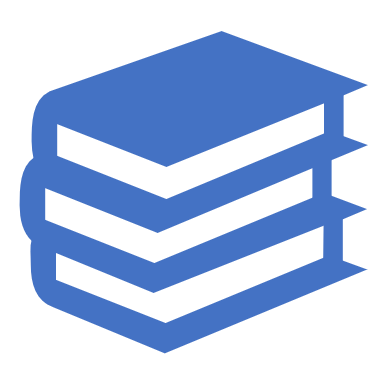 Each year NHF Colorado proudly awards two scholarships annually to those in the bleeding disorder community to help further secondary education.
NHF Colorado Scholarship Program
TWO AVAILABLE SCHOLARSHIPS
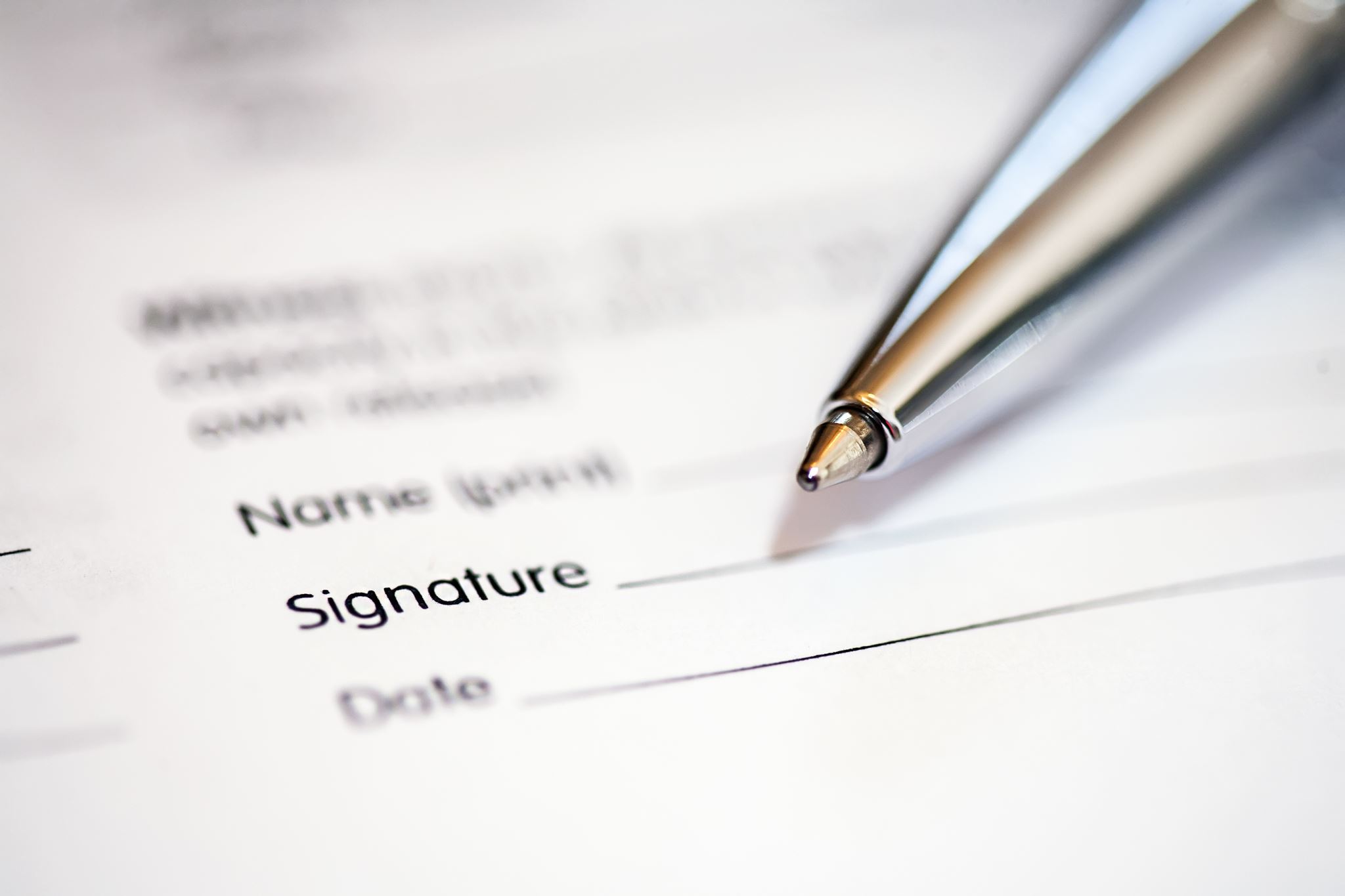 NHF Colorado will take several factors into consideration when determining the award recipients:
Chapter involvement
Volunteer experience
Vision and future goals
Essay narrative
Academic merit
First time applicants 







Application Checklist
Completed application
Resume/Work history
Letters of recommendation in an enclosed envelope (2)
High school/college/university transcript (can be unofficial transcript)
Copy of acceptance letter from college/university (incoming freshman only)
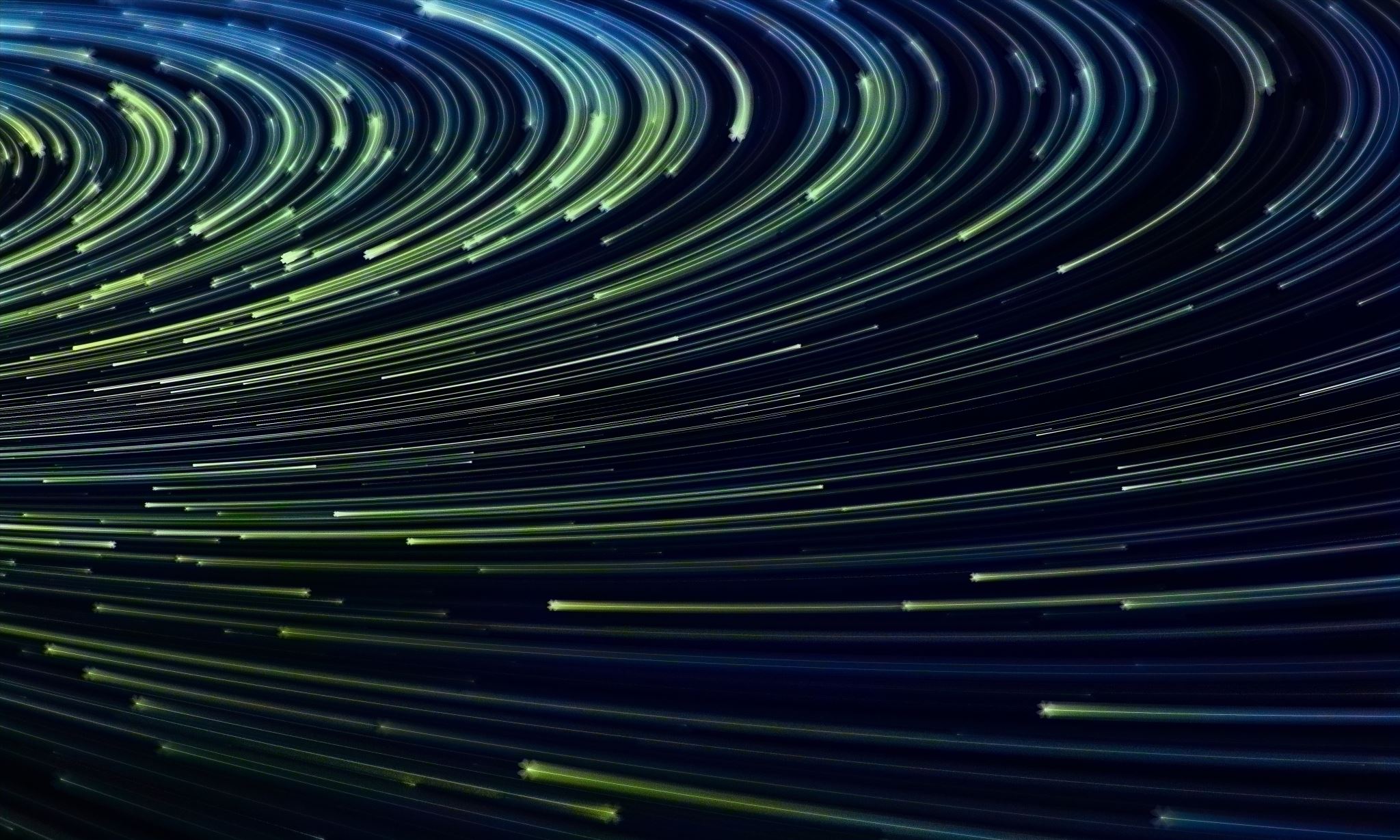 IMPORTANT DATES
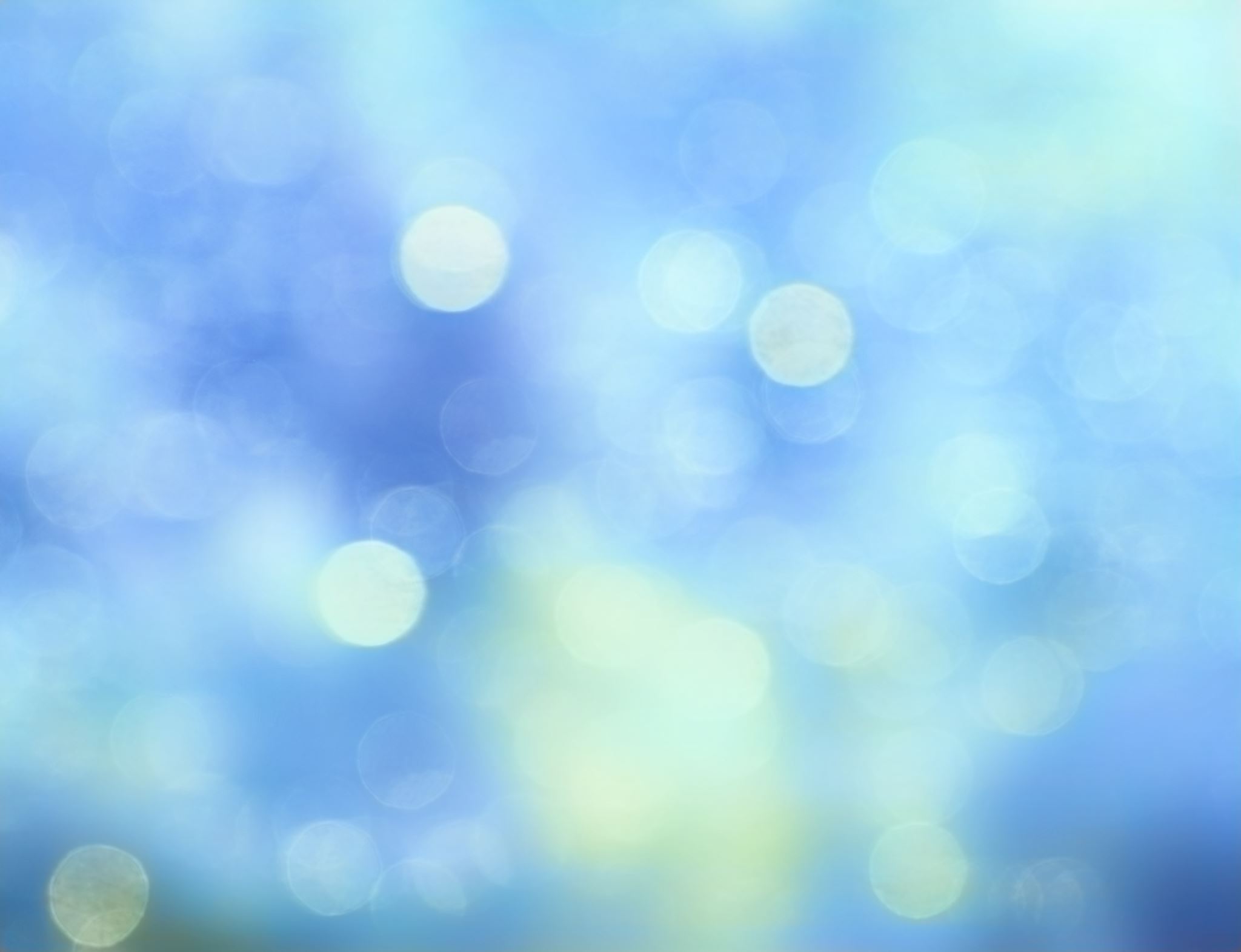 SUBMITTING APPLICATION
DECLARATION OF APPLICANT
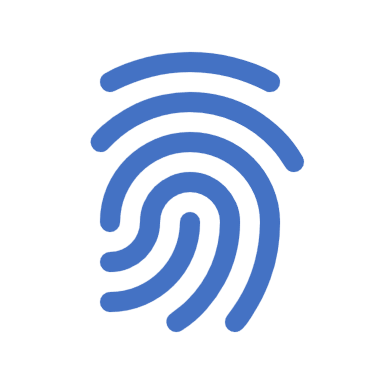 I acknowledge and understand that the Scholarship Board may contact selected references applicant provided in the application.
Applicants certify the information provided on the application is correct to the best of their knowledge. Falsification of information will automatically disqualify an applicant from receiving any scholarships. 
Applicants agree that if awarded a scholarship, NHF CO may share their name and scholarship information with the local media, television, radio and/or the NHF CO website.
OTHER SCHOLARSHIP OPPORTUNITITES
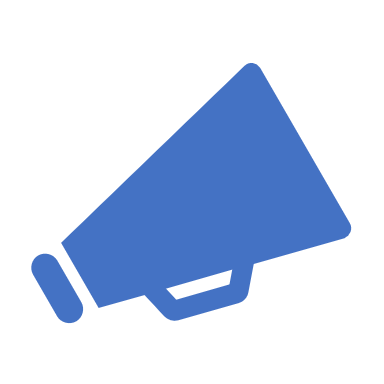 HOW CAN YOU HELP?
Participate in Bleeding Disorders Awareness Month throughout March to help raise awareness and funds! How can you help?
Participate in Run Red Fundraiser to help provide more funds for the 2022 Chapter Scholarship
QUESTIONS?
Feel free to send any questions to info@cohemo.org